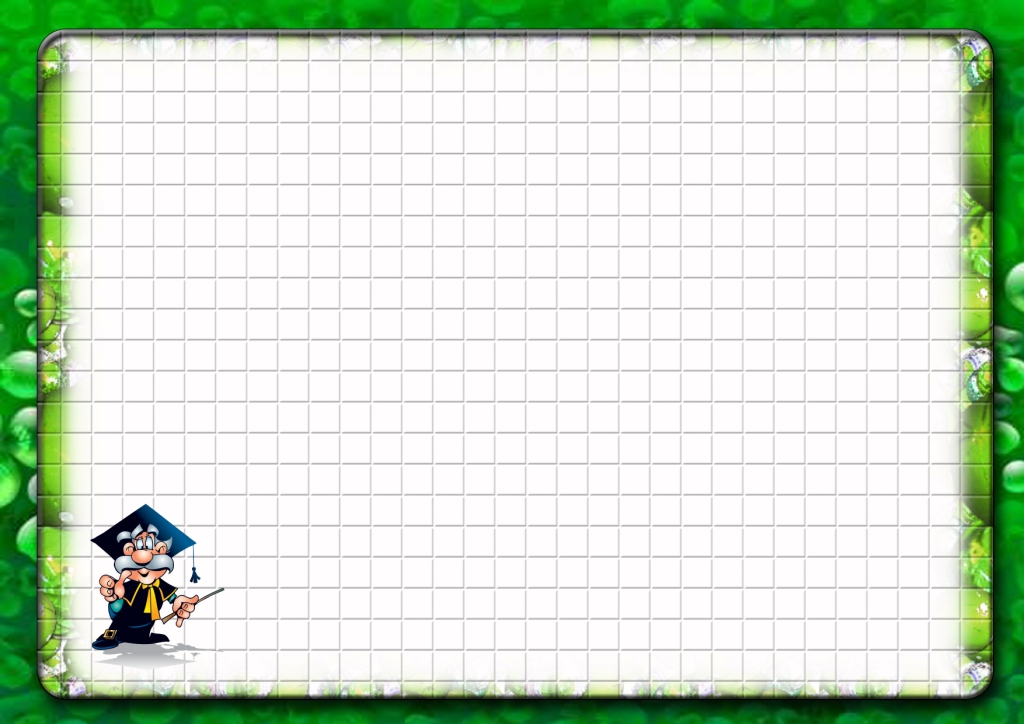 Тақырыбы: Экологиялық апаттар
География пәні
 мұғалімі
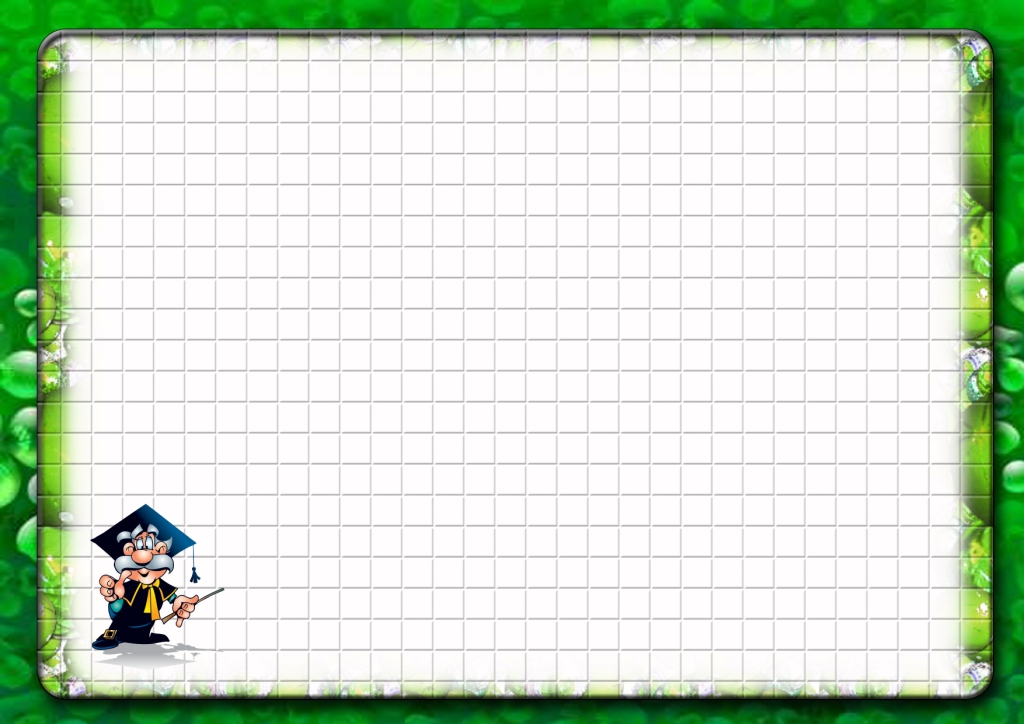 Сұрақтар:
Экология дегеніміз не?  
Экология  терминін бірінші рет ғылымға еңгізген?  
Экология ғылымының ең басты ерекшелігі неде?  
Экологияның қанша бағыты бар?
Биоэкология дегеніміз не?
Аутэкология дегеніміз не?
Популяцияның экология дегеніміз не?
Синэкология дегеніміз не?
Геоэкология дегеніміз не?
Адам экологиясы дегеніміз не?
Әлеуметтік экология дегеніміз не?
Биосфера дегеніміз не?
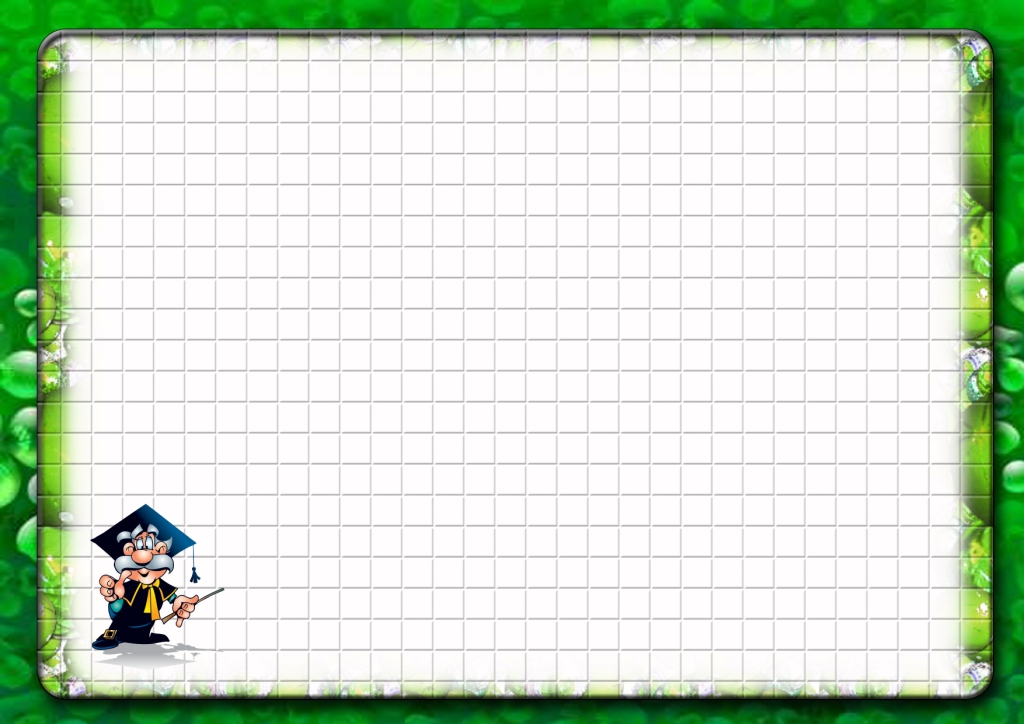 1. Тірі ағзалардың тіршілік етеді
A) Тірі емес табигаттан тәуелсіз
B) Тірі емес табиғатпен байланысты
C) Адам тіршілігінен тәуелсіз
D) Бір-бірінеи тәуелсіз
E) Адам тіршілігіне бағынышты
2. Ағзалардың қоршаған ортамен карым-қатынасын зерттейтін ғылым.
A) Этология
B) Эхинология
C) Экология       
D) Этиология      
E) Этнология
3. Экожүйенің тұрақтылығын қандай себеп арттырады?
A) Паразит және жыртқыштардың санының азаюы
B) Продуцент және консументтердің санының теңдігі
C) Түрлердің санының көбеюі
D) Өсімдік сукцессия дамуының шектеулі болуы
E) Популяциядағы өлім
4. Конкурент (бәсекелес) болып қайсылары саналады?
A) Үкі мен түлкі
B) Түлкі мен құндыз
C) Сұр аю мен ақ аю
D) Сұр аю мен піл 
E) Құндыз бен үкі 
5. Паразит болып қайсысы саналады?
A) Үй шыбыны      
B) Шықшөп            
C) Зең саңырауқұлағы       
D) Қастауыш
E) Маса      
6. Биосфераның түзілуінде басты роль қайсысы атқарады
A) Тірі ағзалар
B) Химиялық процесстер
C) Физикалық процесстер
D) Механикалық өзгерістер
E) Өлген ағзалар
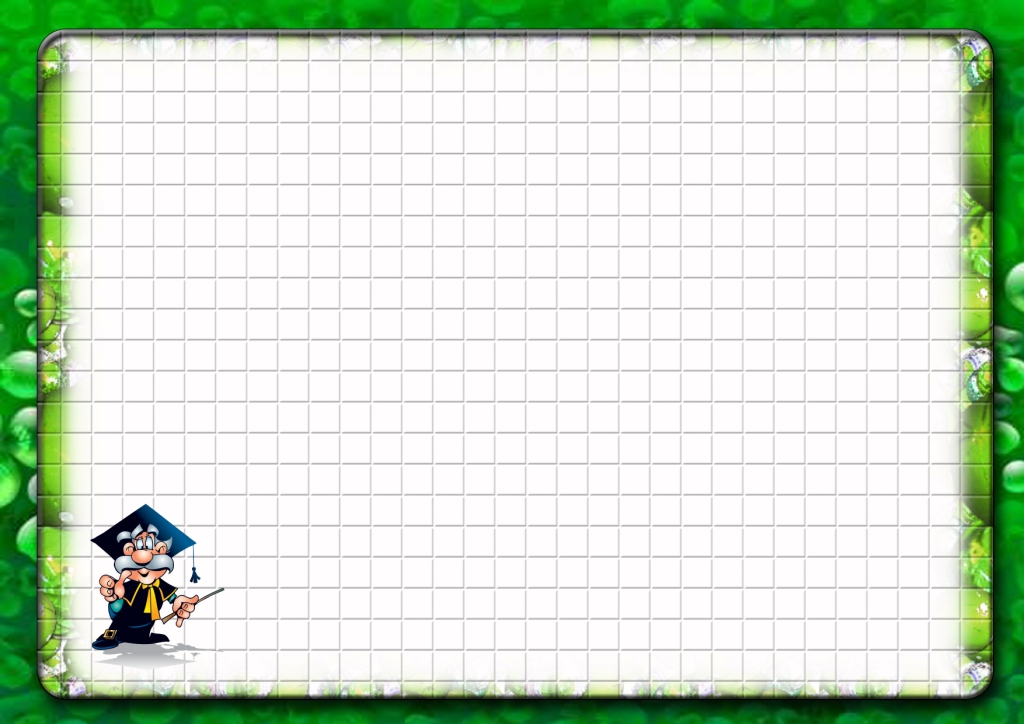 1. Амтосфераның жоғарғы беткейлеріндегі тіршілікке шектеуші фактор қайсысы?
A) Ауа құрамы
B) Температура
C) Ультракүлгіндік сэулелену
D) Ылғалдылық
E) Жарықтық      
2. Биологиялық оптимум деп ненің үйлесімділігі саналады?
A) Биотикалық факторлардың
B) Абиотикалық факторлардың
C) Барлық факторлардың
D) Антропогендік және биотикалық факторлар
E) Антропогенді факторлардың
3. Ормандардың жоқ болып кетуі: атмосферада қай газдың жиналуына алып келеді?
A) Оттегі
B) Көміртегі газының
C) Сутегі
D) Күкірт диоксидінің
E) Гелийдің
4. Биосферадағы глобальді өзгерудің себебі - парник эффектінің пайда болуы неде?
A) Азондық қабаттың қалыңдығының азаюі
B) Атмосферадағы азот құрылымының азаюы
C) Атмосферадағы күкірт тотықтарының концентрациясының көбеюі
D) Атмосфераның түтіндеуі жэне көміртбгі газының көбеюі
E) Азондық қабатының қалындығының ұлғаюы
5. Тіршіліктің максималды тығыздығы қай жерде байқалады.
A) Литосферада
B) Гидросферада
C) Орталардың шекараларында
D) Ионосферада
E) Атмосферада
6. Жайлау қорек шынжыры неден басталады.
A) Бактериялардан
B) Өсімдіктерден
C) Жануарлардан
D) Саңырауқұлақтардан
E) Жыртқыштардан
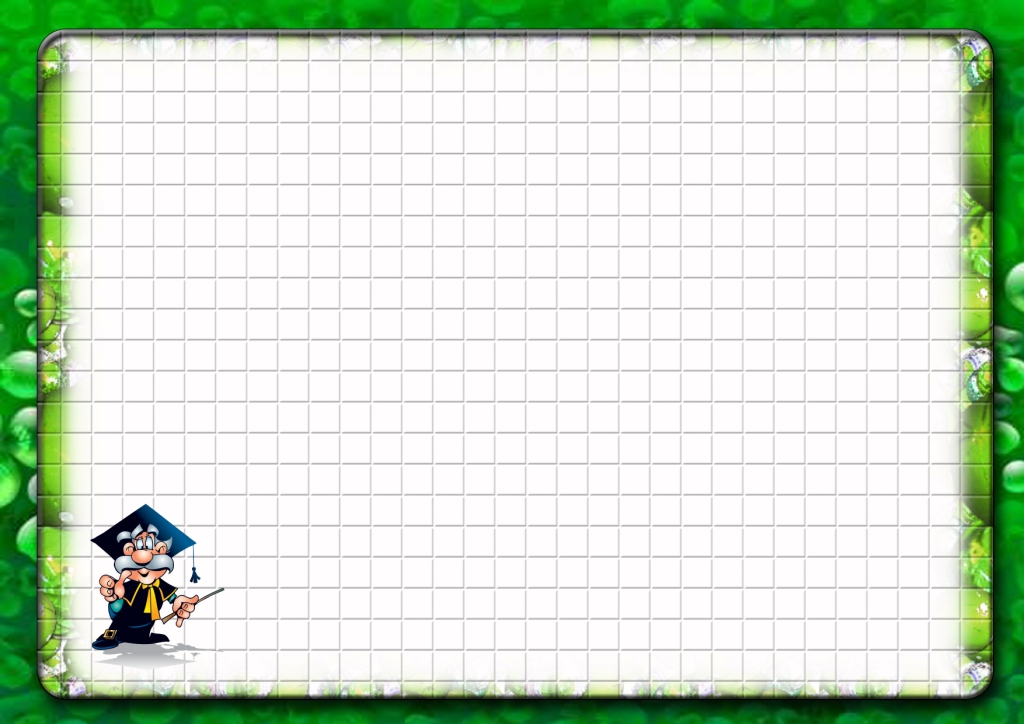 Экология – барлық ғылымдар саласымен сабақтасты әрекет ететін кешенді ғылым.
Экология ғылымы – географиялық  зерттеушілермен тығыз байланыста әрекет етеді.
Қазақстандың табиғат зерттеушілер – Х.Досмұхамедов, А.Бекенов.
Биосфера – барлық табиғаттағы өзгерістерді, оның даму заңдылықтарын ең жоғары жүйе ретінде қарастырады.
Аутэкология – жеке организмдердің тіршілігін табиғи ортамен байланыстырып зерттейді.
Экология ғылымының қалыптасуында қазақ жерін зерттеуші шетелдік ғалымдар, Д. Кошкаров, А. Северский, А. Гумбольдт есімдерімен тығыз  байланысты.
Қоршаған ортаның сапасын төмендетіп жіберетін заттарды ластағыштар дейміз.
Атмосфера – бүкіл әлемнің тіршілік тынысы.
«Экологиялық апаттардың  жалпы сипаты»
Төтенше жағдайлар шығу тегіне қарай табиғи және техногенді деп 2 ге бөлінеді. Табиғи төтенше жағдайлар – табиғи құбылыстар. Оларға сел тасқыны, жер сілкінісі, көшкін, дауыл, жанартау атқылау, құйындар, цунамилер, су тасу апаты.
Жер  сілкінісі
Көшкіндер   
Жанартаулар  атқылау
Сел  тасқындары
Су  тасу апаттары
Цунамилер 
Дауылдар 
Құйындар 
Техногенді төтенше жағдайлар – адамның тікелей іс-әрекетінен болатын апаттар.
Автокөліктер  апаты
Ұшақтар  апаты
Өнеркәсіп  орындарындағы апаттар
Өрттер
Экология ( лат. оіkos – үй, баспана; logos – ілім) – жеке организмнің қоршаған ортамен қарым-қатынасын, ортаға бейімделу заңдылықтарын, сондай-ақорганизм деңгейінен жоғарырақ тұрған биологиялық жүйелердің – популяциялардың, организмдер қауымдастықтарының, экожүйелердің, биосфераныңұйымдастырылу және қызмет атқару заңдылықтарын зерттейтін ғылым.
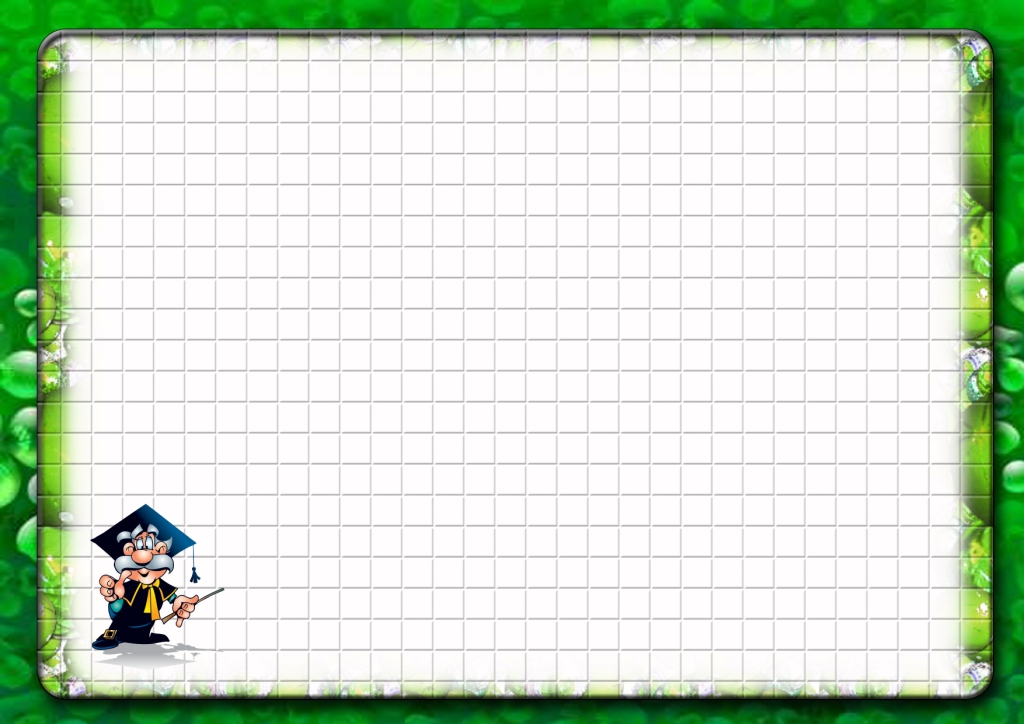 Биосфера (гр. биос—тіршілік, өмір, гр. сфера — шар) — бұл ұғым биология ғылымына XIX ғасырда ене бастады. Ол кездерде бұл сөзбен тек жер жүзіндегіжануарлар дүниесі ғана аталатын. Кейінгі кездерде биосфера геологиялық мағынада да қолданылады.
Озоносфера, озон қабаты (гр. ozon – аңқығыш және sphaіra – шар), озонның жоғары концентрациясымен ерекшеленетін стратосфералық (биіктігі 10 – 50 км) қабат. Атмосферадағы озонның ең көп концентрациясы 20 – 25 км биіктікте болады, мұнда озонның тығыздығы жер бетіне қарағанда 10 есе көп.
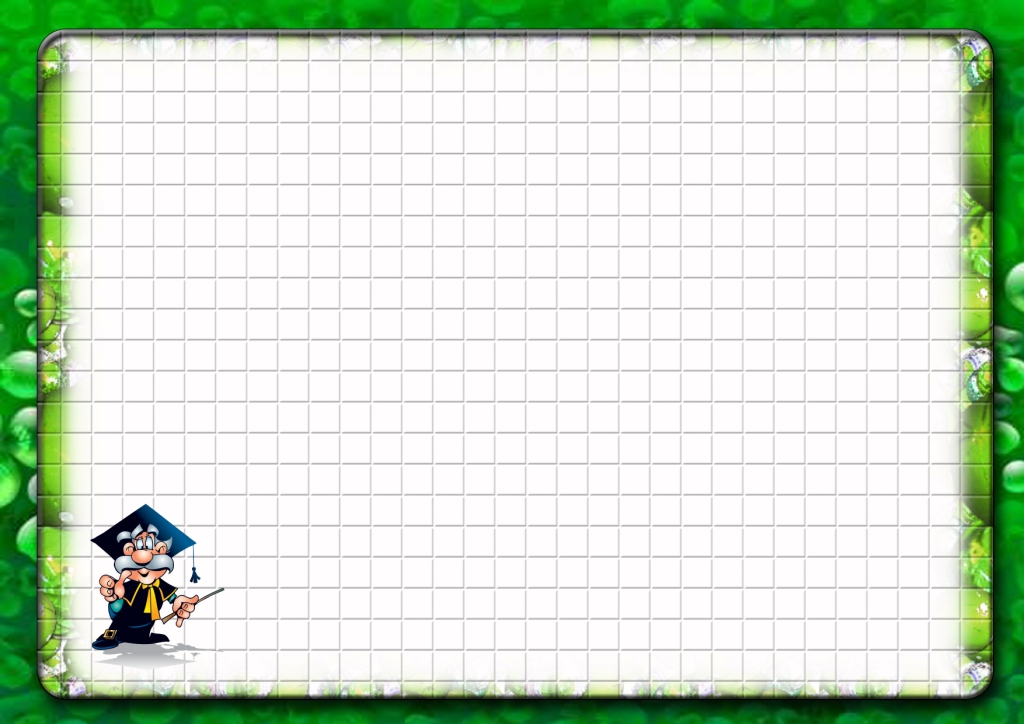 Ноосфера (гр. νόος – сана және σφαῖρα – орта, шар) немесе Антропосфера (грек. antһropos — адам, spera — қабық) — биосфераның жаңа жағдайға көшкен деңгейі; адамның саналы түрде жүргізген іс-әрекеттерінен туындайтын жер сферасындағы барлық өзгерістер мен олардың дамуын анықтайтын басты фактор;ғаламдағы адамзаттың мекендейтін аясы. Адам баласы уақыт пен кеңістікке қатысты биосфера шегінде және ғарышта өмір сүре алады. Бірақ адамзаттың тұрақты мекені — Жер.